Bµi 1
C¸c sè 0, 1, 2, 3, 4, 5
TIẾT 2
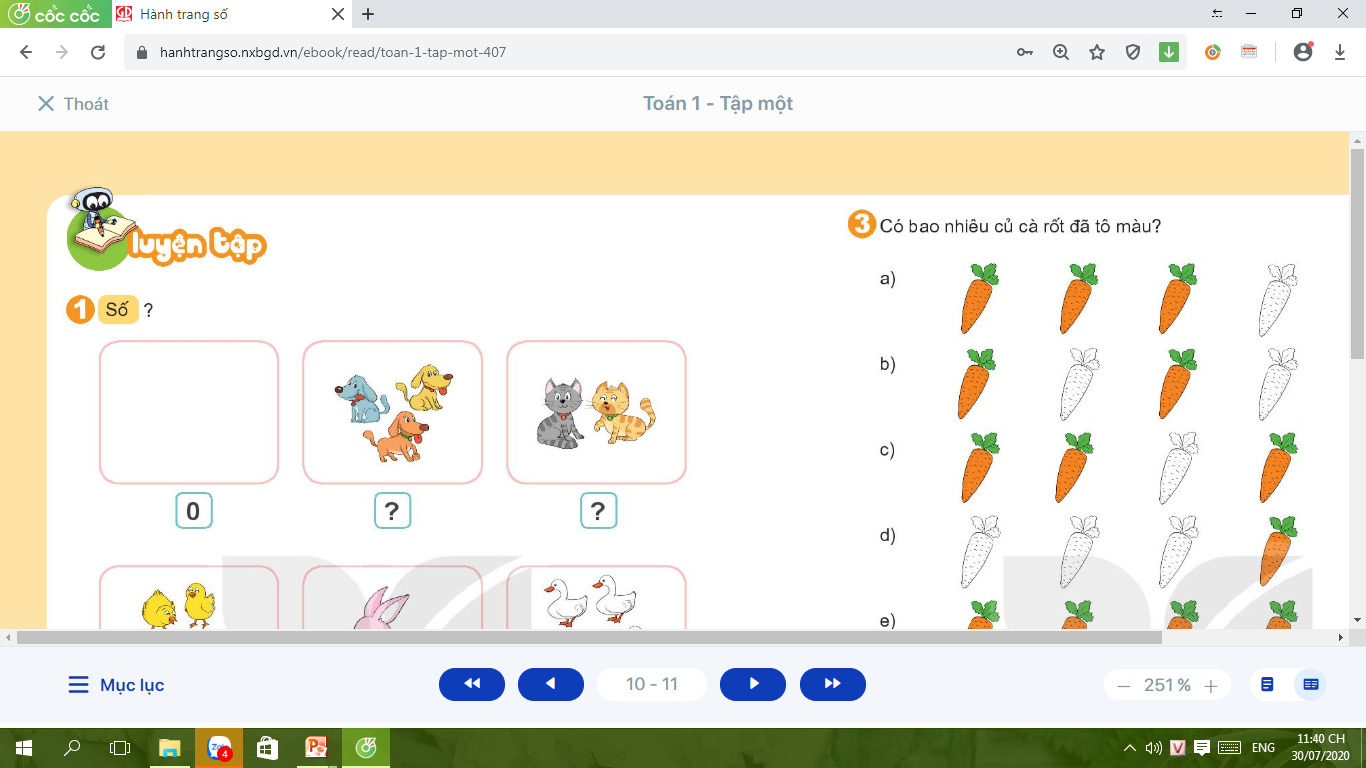 ?
1
Số
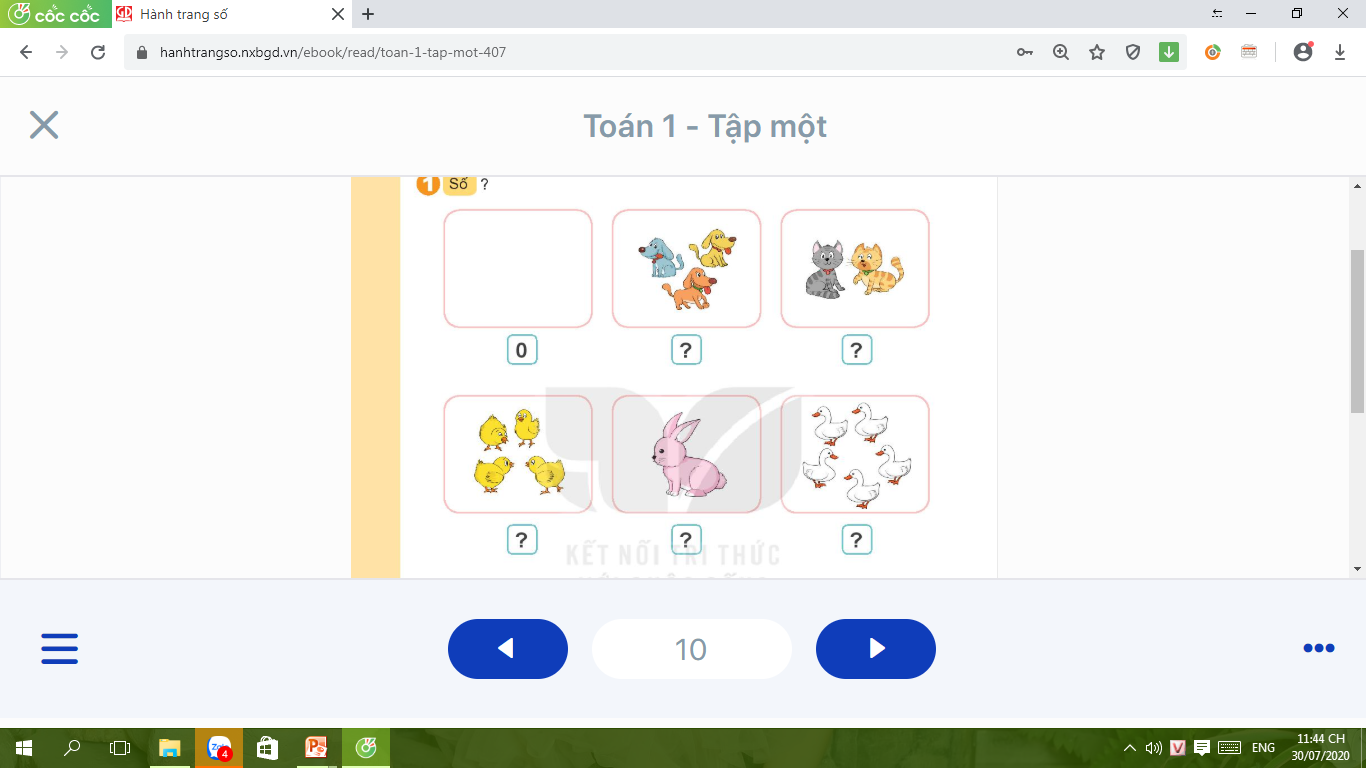 0
3
2
4
1
5
?
2
Số
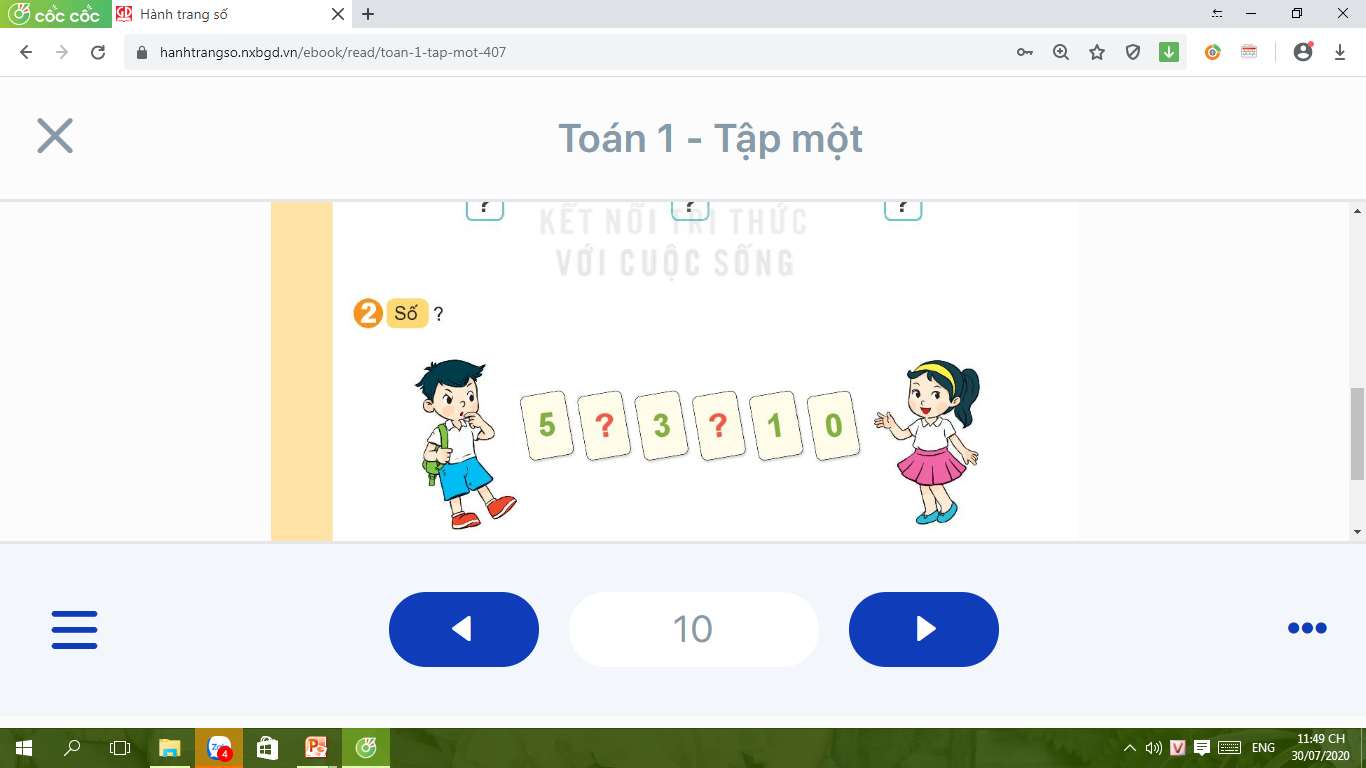 4
0
3
?
2
5
?
1
3
Có bao nhiêu củ cà rốt đã tô màu?
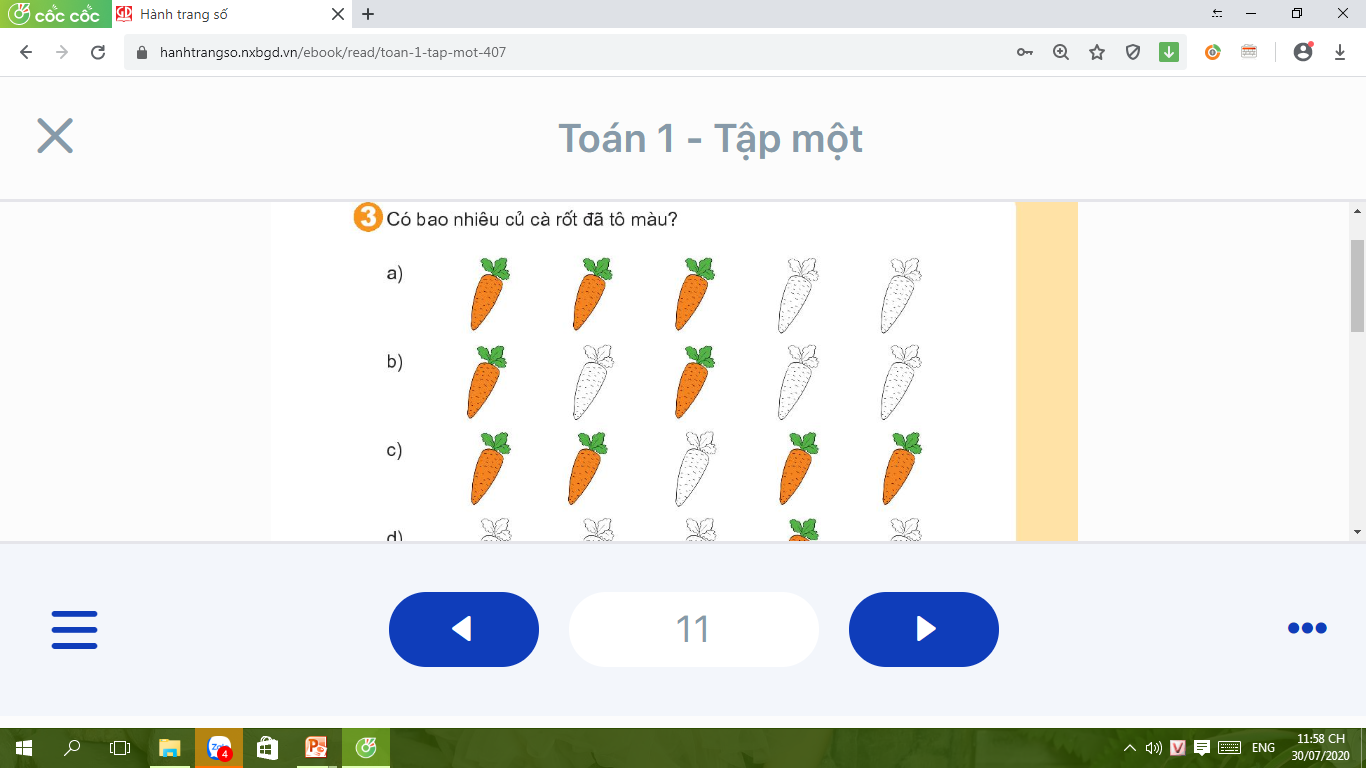 3
2
4
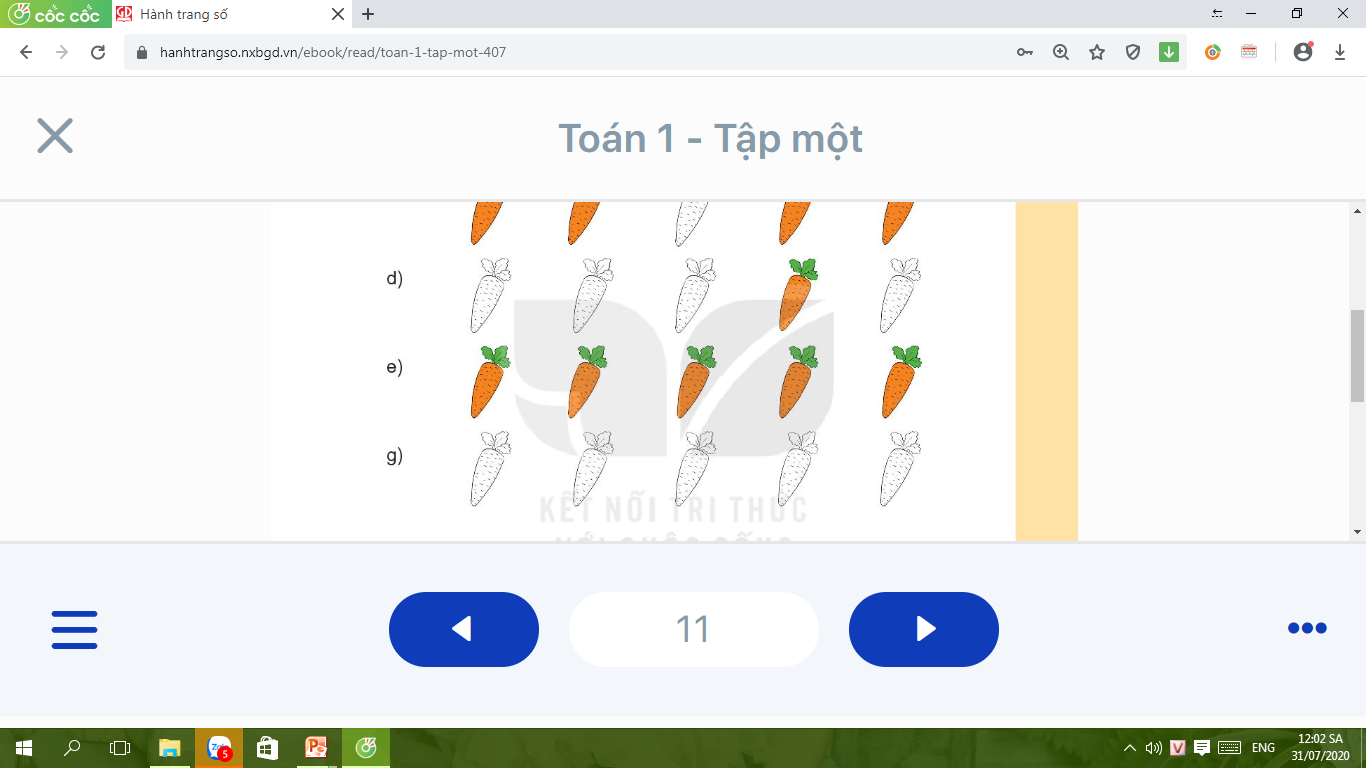 1
5
0
4
Có bao nhiêu con gà ghi số 2 ?
3
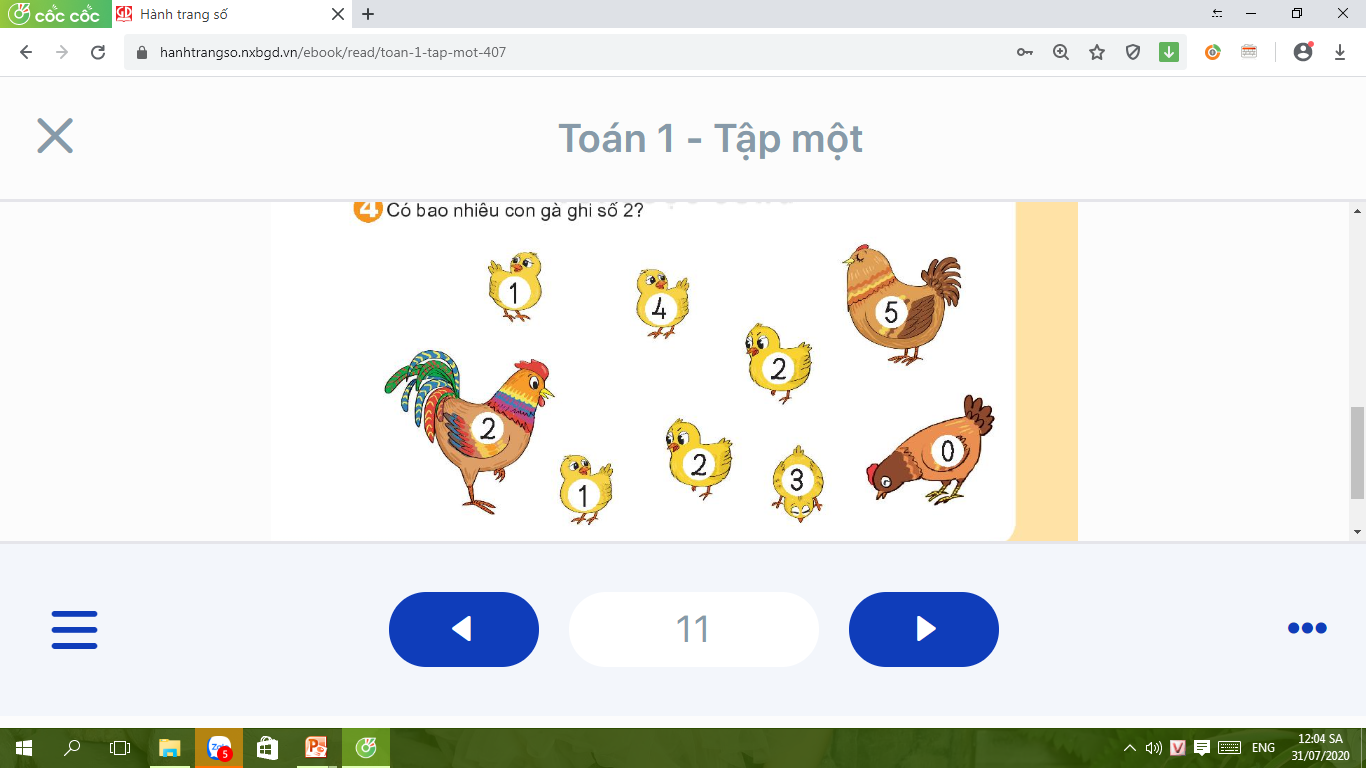